Finding nemo comic book
Sami parrish
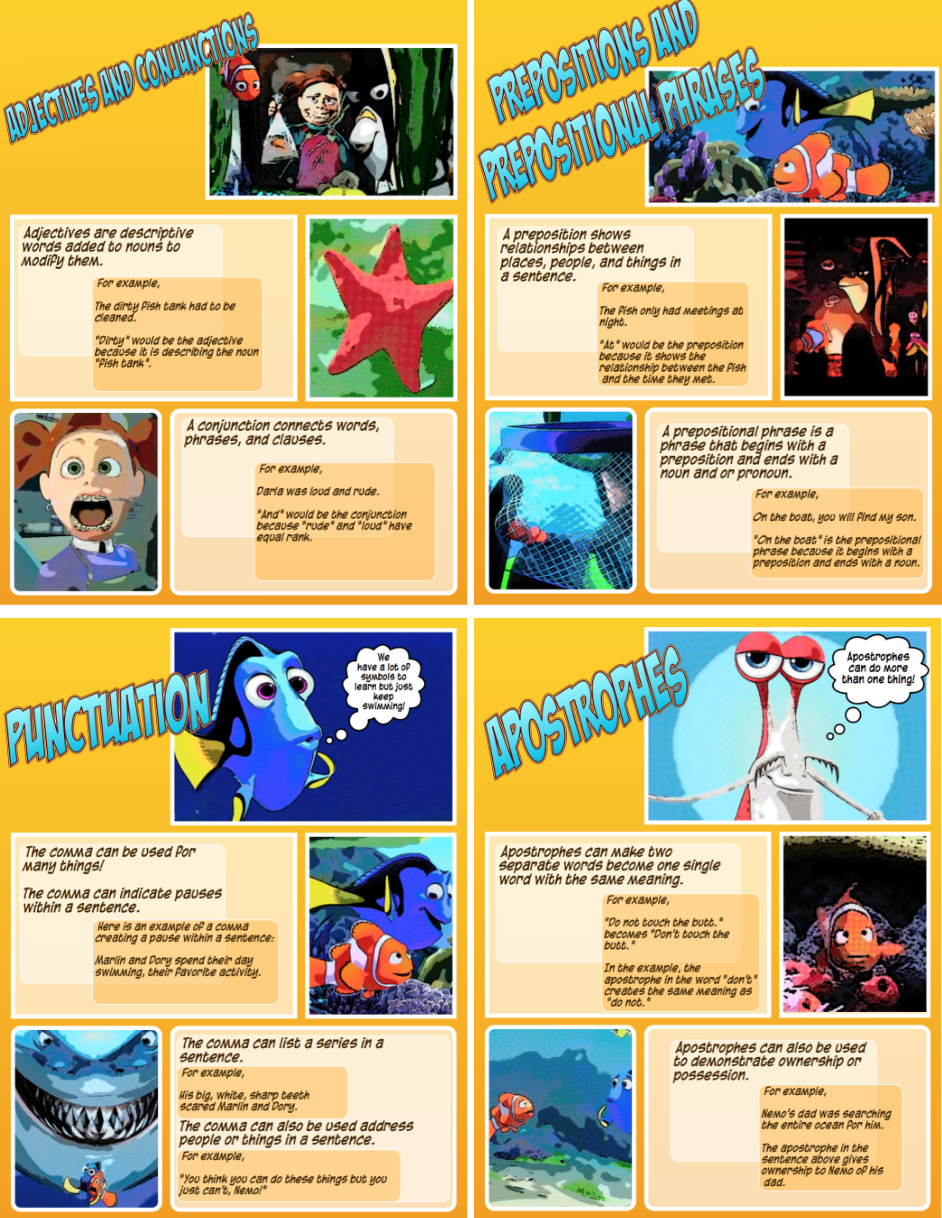 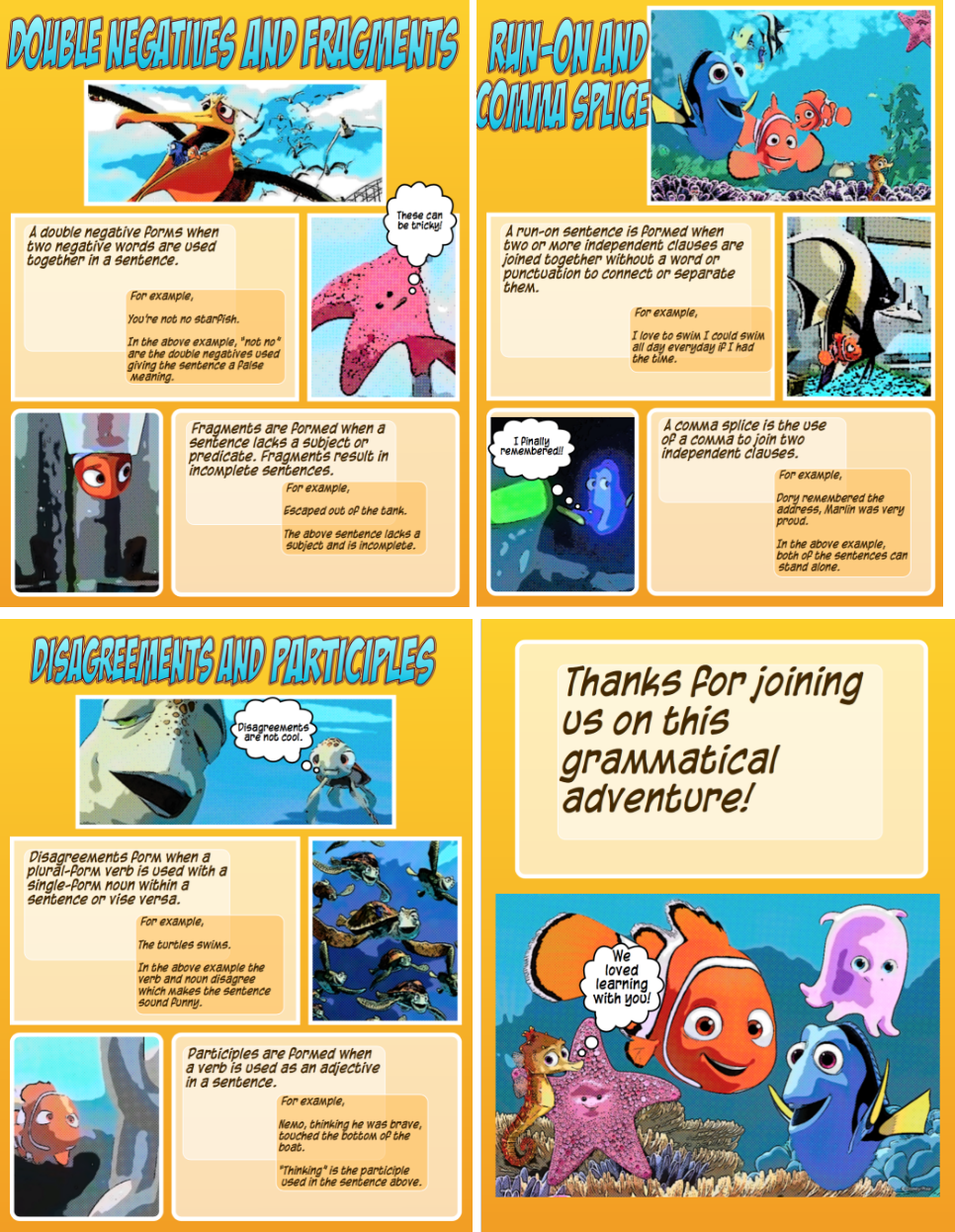